«Система непрерывных наблюдений за природным объектом в средней группе».(образовательная область : познавательное развитие)Тема: «Воробей»                                                                                                        Автор:  воспитатель МБДОУ                                                               детский сад №11 «Колосок»                                                                Чернова Юлия Владимировна г. Семенов2015 г.
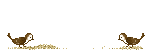 План проведения непрерывных наблюдений за воробьем в осенний период (сентябрь, октябрь)
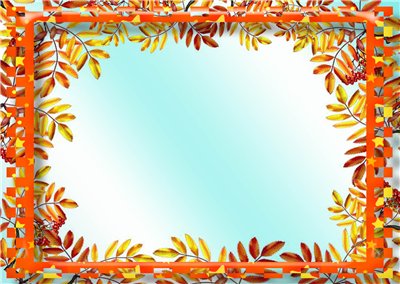 №1 «Серенькая птичка, птичка-невеличка».
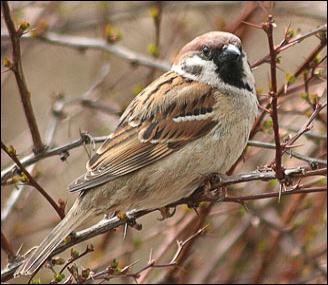 Цели:
     -Углубление знаний об особенностях внешнего вида воробья, повадках;   
     - Воспитание бережного отношения к птицам;
      -Активизирование внимания и памяти детей;
            Словарная работа: воробей – бойкая птичка, темно – бурого цвета, покрыта перьями, прыгает, летает, , чирикает «чик – чирик».
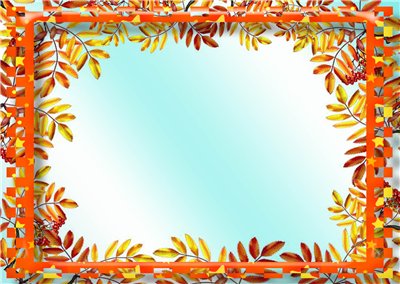 Способы достижения цели:
      -Ребята, обратите внимание на эту птичку. Кто из вас знает, как она называется?             Художественное слово –загадка:
                                Угадайте, что за птица скачет по дорожке,
                                     Словно кошки не боится —  собирает крошки,
                                     А потом на ветку — прыг  
                                     И чирикнет «чик-чирик»! (Воробей.)
                Обследование воробья:
       Посмотрите пожалуйста, воробей — маленькая бойкая птичка, очень подвижная. Обратите внимание, что у воробушка есть?
Ответы детей: головушка, лапки, крылышки, хвостик.
       Ребята, а чем покрыт воробушек? 
Ответы детей: перышками.
       Приглядитесь, а какого цвета перышки у воробья?( при затруднении ответа, воспитатель поясняет)
       Спинка у воробья коричневая, с широкими продольными  черными полосками. Хвост и крылышки темно - бурые.
        А давайте с вами послушаем, как разговаривают воробушки между собой (воспитатель вместе с детьми прислушивается к голосам воробьёв). Ну, ребята, вы услышали, как разговаривают воробьи? А теперь давайте попробуем повторить за ними. Ответ детей: чирик – чирик.
       Воробей не боясь прыгает на лапках возле ног человека, подбирает крошки, семечки, зернышки, летает не высоко на землей. Посмотрите, в полете воробей выглядит иначе, чем на земле: у него широко раскрыты крылья, хвост, шея и ноги вытянуты.
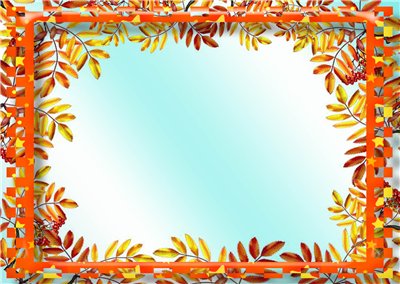 Рефлексия:
           
    Ребята, представьте, что вы взяли воробушка в руки, покажите какой он маленький (дети показывают руками). Что вы чувствуйте? Какой он тепленький, пушистый, клюет пальчики, пытается вырваться. Прислушайтесь как  быстро бьется его сердце – тук, тук, тук. Так и хочется его погладить, успокоить, дать корм, и конечно же отпустить. (Воспитатель эмоционально показывает описываемые действия)

Использование художественного слова:

 Воробей мой, воробьишка!
 Серый, юркий, словно мышка.
 Глазки — бисер, лапки — врозь,
 Лапки — боком, лапки — вкось...

Вопросы:
 - Какие чувства вы испытали к этой маленькой птичке?
 - Хотелось бы увидеть ее снова на нашем участке?
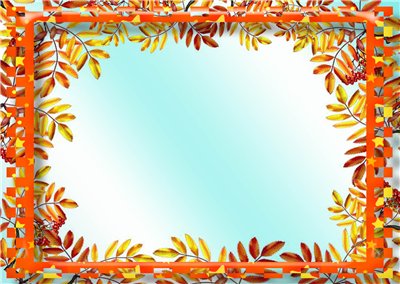 №2. «Птички – невелички в лужице купаются».
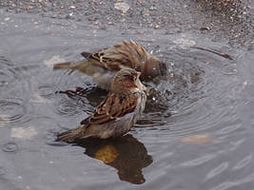 Цели:
        -Закреплять и уточнять знания детей о знакомой птице – воробье;
        -Упражнять в узнавании детьми воробья;
       Словарная работа: весело, задорно, присядет на задок, трепыхается, брызги как фейерверк, взъерошенные перышки.
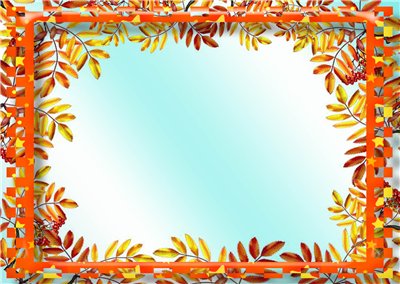 Способы достижения цели:
Обследование:
    - Ребята, посмотрите, что это за птица, так весело и задорно купается она в луже.           Прыг-прыг-прыг - по самый хвостик — в лужу, и ну купаться! То грудку окунет в воду, то на задок присядет и бьет, бьет крылышками по воде, трепыхается в ней. Брызги над ним, как фейерверк.        Выскочил из лужи и, встряхнув мокрые крылышки, взъерошенные, перелетел на песчаную дорожку.
Ответ детей: это воробей.
 Вопросы:
Как вы догадались что это воробей?
 Чем он отличается от других птиц?
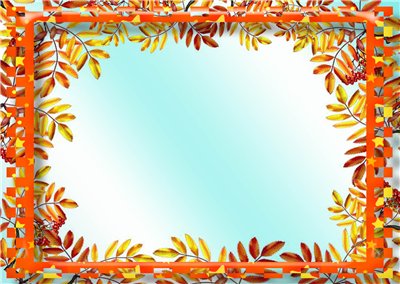 Рефлексия:
        Имитация поведения воробья :
 - Предлагаю вам представить что вы воробушки, которые  плещутся и прыгают в лужах, разбрызгивая воду.
            Художественное слово:
                           Воробей по лужице
                                       Прыгает и кружится,
                                       Перышки взъерошены,
                                       Хвостик распустился.
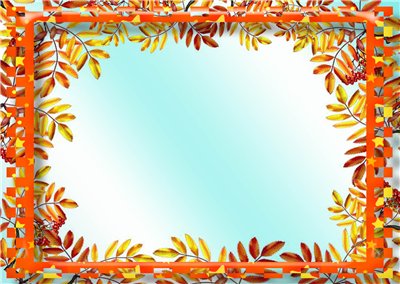 №3. «Хочет сделать шажок, а получается прыжок».
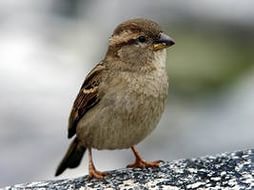 Цель:
Уточнение  представлений о наличии лап у воробья и их функций;
Формирование  интереса к пернатым; 
      Словарная работа:   пташка,  лапки, когти, скачут, добывают корм, клюют.
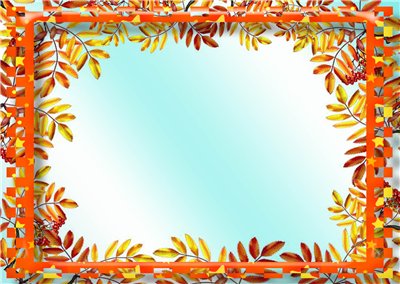 Способы достижения цели:
          Художественное слово - загадка:
                                   Это маленькая пташка
                                   Носит серую рубашку,
                                   Подбирает быстро крошки
                                   И спасается от кошки (воробей).
           Проблемная ситуация:
    - Я знаю, сколько лап у кошки, собаки. А сколько лап у птиц?
Ответ детей: две.
             Рассказ воспитателя:
      С помощью лап птицы прыгают, ходят, сидят, добывают корм. Разные птицы передвигаются по-разному: вороны и голуби ходят, воробьи и синички скачут, отталкиваясь двумя ногами. 
             Обследование объекта наблюдения:
     Посмотрите, как передвигается воробей?
Ответы детей: Он не шагает, а скачет, прыгает. 
 «Хочет сделать шажок, а получается прыжок».
     Вы заметили, что у воробья четыре пальца впереди, а один — сбоку, на концах пальцев — когти длинные, крючком. Когда воробьи сидят на веточках деревьев, они цепляются за них когтями. Когда ищут семечки, ягодки, травинки, птички коготками разгребают землю или придерживают травинки, а клювом клюют.
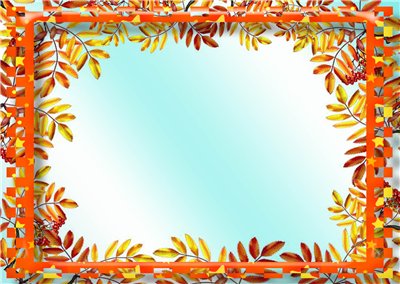 Рефлексия:  
      -  Ребятки, поиграем? А игра называется «Воробушки и автомобиль».
Дети имитируют движения воробья, передвигаясь прыжками на двух ногах.
      -  Дети, что вы чувствовали, когда автомобиль наезжал на вас? Вам трудно было уворачиваться от машины прыгая на двух ногах? 
       -  Дорогие мои, воробушкам тоже трудно: добывать корм, улетать от врагов,  уворачиваться от машин; но если вы хоть чуть – чуть им поможете, они будут вам благодарны, как я благодарна вам, за вашу внимательность, заинтересованность и активность на  сегодняшнем наблюдении.
        Я надеюсь, что каждому из вас есть кого поблагодарить, дак сделайте это прямо сейчас.( дети благодарят друг друга).
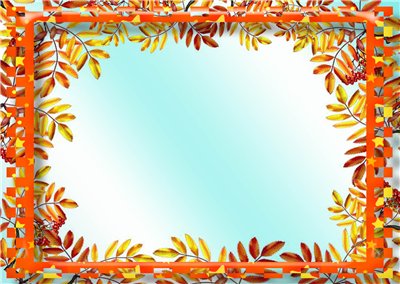 №4. «Воробушки, воробушки серенькие перышки!»
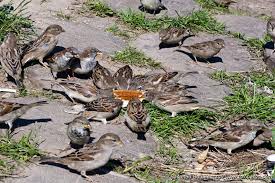 Цели:
-Расширение знаний о внешнем виде и повадках воробья, нахождение различий, обращение внимания на величину  и способ передвижения птиц одного вида;
-Формирование реальных представлений о жизни птиц;
    Словарная работа: стая, самая большая, поменьше, самая маленькая, гул.
    Материал: кормушка, корм для птиц, дидактическая игра: «От самой маленькой до самой большой».
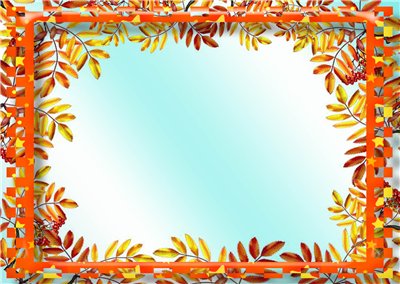 Способы достижения цели:
             Сюрпризный момент:
    Вынос кормушки на территорию участка ДОУ.

            Имитация поведения птиц:
     - Ребята, посмотрите, кто первый прилетел к кормушке? Конечно же, это воробей. Вот посмотрите, еще прилетели воробьи.  Что они делают? 
       Покажите, как они ходят, машут крыльями, какие издают звуки?
            
              Обследование:
     - Вы заметили, одни воробьи побольше, другие — поменьше. Одни более светлой окраски, другие темнее, одни  смелые, другие осторожные.

               Вопросы:
- Чем все воробьи похожи друг на друга?
В чем их различие?

       Воробьи образуют стаи и кормятся вместе, перелетая с одного места на другое и могут поднять такой гул из-за маленькой корочки хлеба, а  спят на веточках  деревьев и кустов.
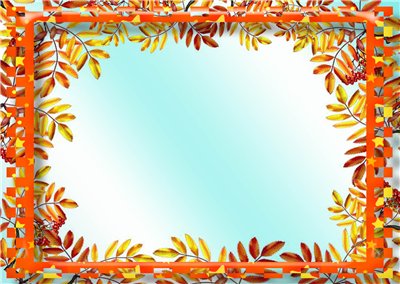 Рефлексия:
        
       Сюрпризный момент: 
Ребята, в кормушке что –то  лежит ( конверт с дидактической игрой), а давайте  раскроем и посмотрим? 
      
        Дидактическая игра « От самой маленькой до самой большой»:
 - Ой, а в конверте воробушки, чем они отличаются? Скажите,  какая самая большая птица, какая поменьше и самая маленькая,?
 -Помогите мне пожалуйста, разложить воробушков в ряд от самой маленькой до самой большой и наоборот от большой до маленькой.
 - Молодцы! Ребята, эту игру мы возьмем в детский сад, где каждый сможет поиграть в нее.  А теперь пойдем гулять и продолжим наблюдать за птицами.
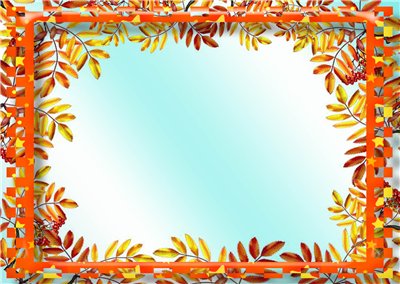 №5. «Наши пернатые соседи».
 Сравнительное наблюдение за воробьем и голубем
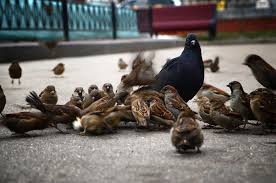 Цель:
     - Создание условий для нахождения детьми различий во внешнем виде разных птиц -  воробья и голубя, обращая внимание на величину, способы передвижения.

Словарная работа: птицы, большой, маленький, голубь – воркует, воробей – чирикает, голубь ходит, воробей прыгает.
Материал: Система измерения настроения «Светофор», корм для птиц.
Способы достижения цели:
             Организационный момент (пальчиковая гимнастика):
         Прилетайте, птички! («зовущие» движения пальцев)         Сала дам синичке (4 раза – «режущие» движения одной ладони по другой)         Приготовлю крошки (пальцы щепоткой – «крошим хлеб»)         Хлебушка немножко.         Эти крошки – голубям (вытянуть вперед правую руку с раскрытой ладонью)         Эти крошки – воробьям (то же левой рукой)
         Рассыпание корма на территории участка.
             Рассмотрение  внешнего вида голубя и воробья,  их сравнение:
         - Каким общим словом можно назвать воробья и голубя?
Ответы детей : птицы.
          - Ребята, скажите мне пожалуйста, чем похожи голубь и воробей?
          Ответы детей: есть голова, две лапы, хвост, и два крыла, пищу клюют клювом, тело покрыто перьями, не боятся людей, они к ним привыкли.
            - А в чем их отличия?
Ответы детей: голубь больше воробья, голубь воркует, а воробей чирикает, голубь ходит, а воробей прыгает. Воробьи слетаются к нам  с веток кустов, деревьев, а голуби – с крыш.
              - А как вы думайте приносят ли эти птицы пользу?
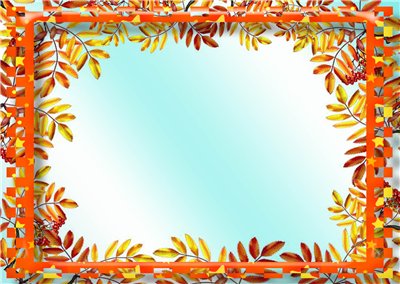 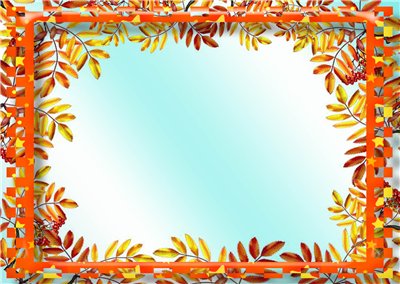 Рефлексия:
        « Светофор»:
        -Ребята, у меня есть для вас карточки посмотрите они: зеленого, желтого и красного цвета. Зеленый цвет говорит о том, что у вас хорошее настроение и вам понравилось наблюдать за птицами, а желтый цвет говорит о том, что вам понравилось, но не все, красный цвет говорит о том, что вам не понравилось наблюдать за птицами.
        -Возьмите пожалуйста карточку  и просигнальте мне понравилось ли вам наше наблюдение за воробьем и голубем. И попробуйте рассказать почему вы сделали такой выбор.
        Закончи предложение: «Настроение у меня…»
 - Я очень рада, что вам понравилось наблюдать за птицами и вызвало положительное настроение!!!



                          
                  
:
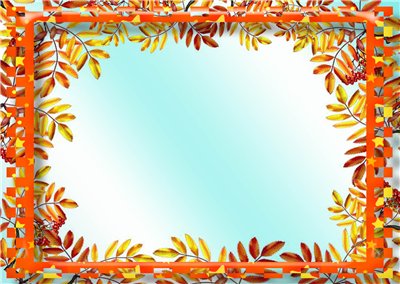 :
№6. «Хлебных крошек не жалей».
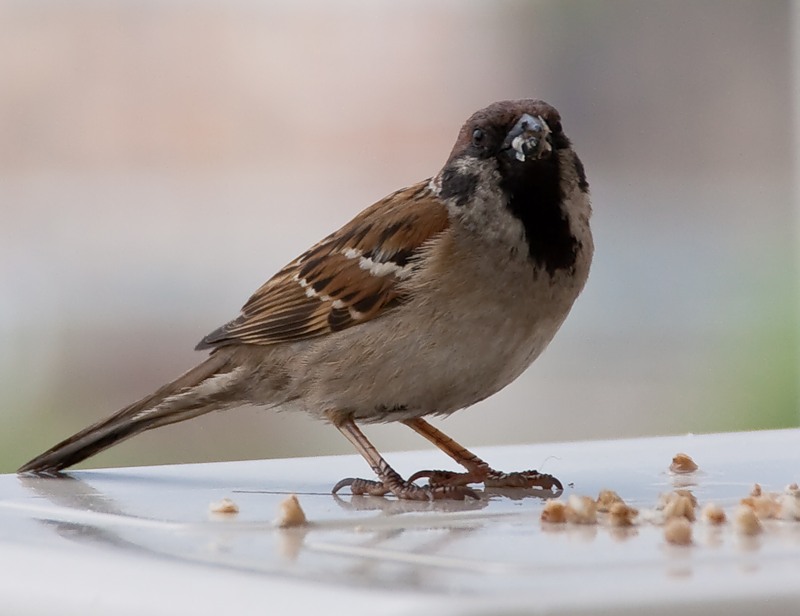 Цели:            -Продолжать закрепление знаний о воробье;
            -Учить видеть изменение  в поведении птиц с приходом осени;
            -Формировать желание детей заботиться о голодающих птицах;
      Словарная работа: стайка, собратья, острый клюв, зерно.
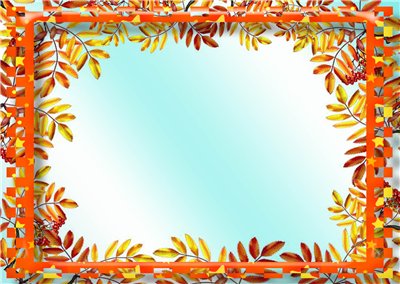 :
Способы достижения цели:
       Воспитатель организует сюрпризный момент:
     - Ребята! Не хотели бы вы угостить воробушков. Как вы думайте, чем они любят лакомиться?
       Исследовательская деятельность:
     - Обратите внимание, у меня в мешочках есть крошки хлеба, семечки, зернышки, ягоды рябины и даже шишки; Корм надо рассыпать по всей дорожке, чтобы воробушки увидели, а сами отойдем в сторону и понаблюдаем, что будут клевать птицы?
    Обследование объекта наблюдения:
      - Что клюют воробьи?
Ответы детей: хлебные крошки, семечки, зернышки. 
       -Воробьи, заметив корм, налетают стайкой, ссорятся, отбирая его друг у друга, клюют с жадностью.
       - Чем птицы собирают зерна?
Ответы детей: клювом, он у них острый; птицы клюют и перелетают на новое место, поближе к корму.
       Рассказ воспитателя:
      Трудно приходится птицам с приходом  осени, все меньше и меньше можно встретить мошек и червячков, поэтому  они прилетают поближе к человеку, надеясь прокормиться и согреться возле него. Эти проворные птицы, не боясь, прыгают возле ног человека,  подбирают крохи. Если какому-нибудь воробью посчастливится найти большое количество корма, он начинает громко чирикать, созывает  своих собратьев.
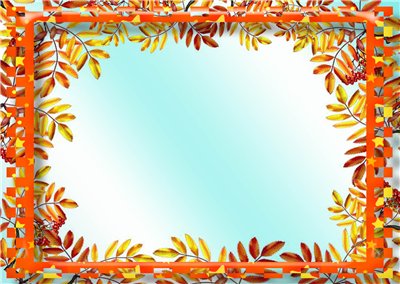 :
Рефлексия:
        
       -Ребята, как вы думайте, вот и развесили мы с вами кормушку для птиц на участке детского сада,  помогут они  им пережить холодное время года? 
Ответы детей: помогут.
        Будет им уютно и тепло? Что мы с вами можем сделать еще?
Ответы детей: Чистить кормушки от листьев и снега. Приносить каждый день корм. Не обижать птиц. 
        А что мы будем  насыпать в кормушки?
Ответы детей: Крошки, зерна, семечки.  .       
          Художественное слово отрывок стихотворения Александра Яшина:
                                                                  Покормите птиц !                                                     Пусть со всех концов.                                                     К вам слетятся, как домой,                                                     Стайки на крыльцо. 
                                                    Сколько гибнет их — не счесть,                                                     Видеть тяжело.                                                     А ведь в нашем сердце есть                                                     И для птиц тепло.